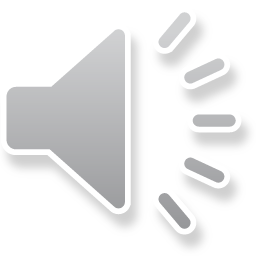 Първи ноември
Ден на народните будители
Паисий Хилендарски
История славянобългарска
“Четете и знайте, за да не бивате подигравани и укорявани от други племена и народи.”
Софроний Врачански
“Затова се трудя денем и нощем да изпиша няколко книги на наш български език.”
НЕОФИТ БОЗВЕЛИ
Водач на движението 
за църковна независимост
“Българин се родих и живях, българин ще умра.”
ИЛАРИОН МАКАРИОПОЛСКИ
Първи български владика

“Не щем гръцки патриарх!”
ПЕТЪР БЕРОН
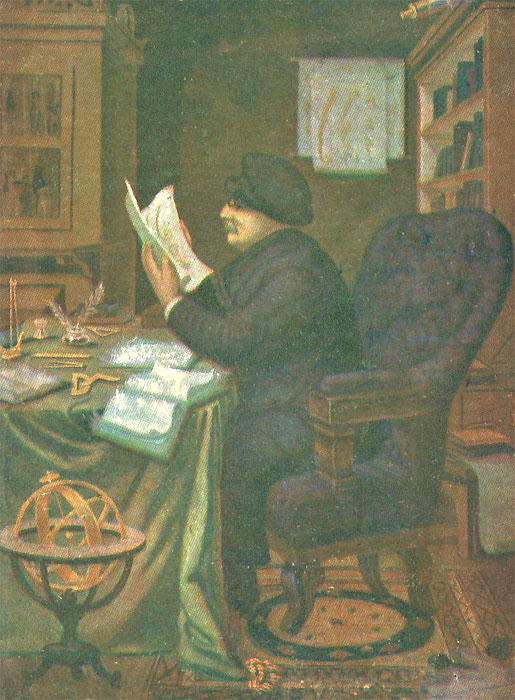 “Всеки, който види тази книжка, ще се зарадва, а най-много учителите.”
ВАСИЛ АПРИЛОВ
“Този капитал завещавам на Габровското училище, за да образова българите ...”
НЕОФИТ РИЛСКИ
Първи учител в Габровското светско училище

“Книжовният език трябва да се опира на народната реч...”
АНАСТАСИЯ ДИМИТРОВА
Първата българска светска учителка в девическо училще

Плевен, 1840г.
ВАСИЛ ЛЕВСКИ
“Българи, турци, евреи и пр. ще бъдат равноправни във всяко отношение.”
ЗАХАРИ СТОЯНОВ
“Днешната наша свобода има безбройно число мъченици...”
ЛЮБЕН КАРАВЕЛОВ
“Ние търсим пълна свобода - народна, лична, човеческа. Който мисли същото, е наш брат.”
ХРИСТО БОТЕВ
“Подкрепи и мен ръката, 
та кога въстане робът, 
в редовете на борбата
да си найда и аз гробът!”
ПЕТКО Р. СЛАВЕЙКОВ
“България, сладко име,
колко си ми мила ти,
колко жаля мир да има
в тебе щастие да цъфти!”
ИВАН ВАЗОВ
“Българийо, за тебе
 те умряха, 
една бе ти достойна
 зарад тях
 и те за теб 
достойни, майко, бяха!”
Честит празник на всички българи!